Students will continue learning rhythm and timing, cultural awareness, foot coordination and balance
View the video link to learn the Pata Pata; 2) Follow along and practice the moves on your own; 3) Answer the questions below and email to Mrs. Keller
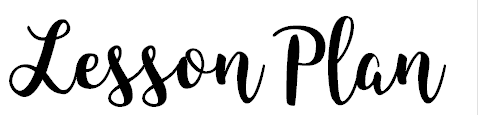 DANCE/Fitness 
Lesson #9

 Grades 2-5
April 1, 2020
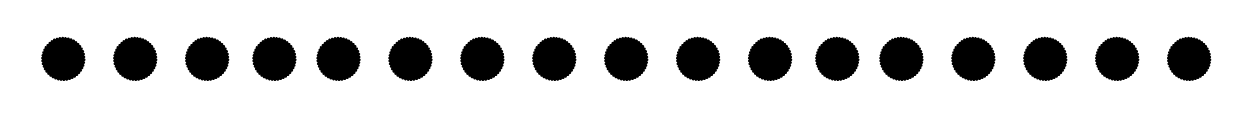 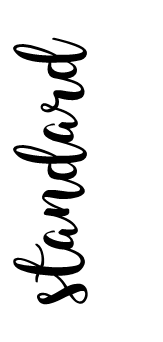 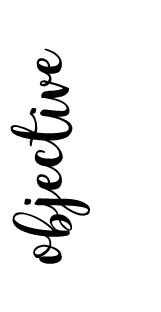 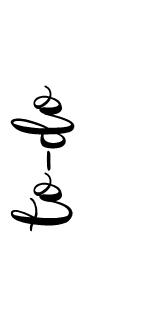 PE.3/4/5.MC.2.1-4 Understand concepts, principles, strategies, and tactics that apply to the learning and performance of movement.
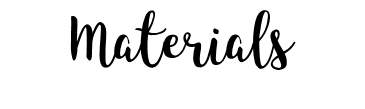 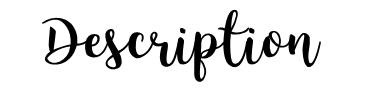 As we continue our dance unit this month, here is another dance you should know:  Pata Pata
https://www.youtube.com/watch?v=2Cr-edZJMfYit comes from South Africa in 1967 – song written by Miriam Makeba

Email response questions:
How do these dance moves lead to movement improvement in other physical activities?
How does practice, attention, and effort help improve skills?
How can the dances you have learned so far increase heart rate?

Be sure to include full sentences in your writing, using details to complete your thoughts, and create a visual with your words so I can ‘see’ what you mean as I read your email.
Computer to access video lessons
Email response to questions
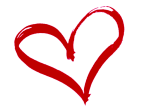 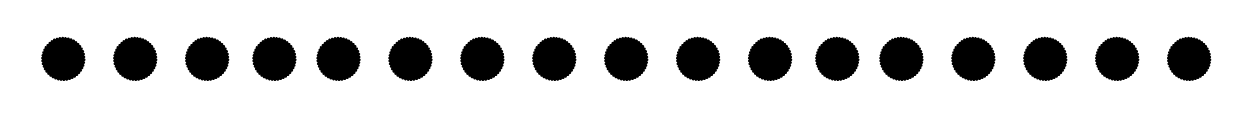 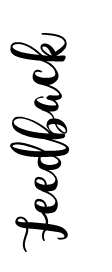 Send an email response to the 3 questions above to Mrs. Keller, Cynthia.Keller@nlcinc.com